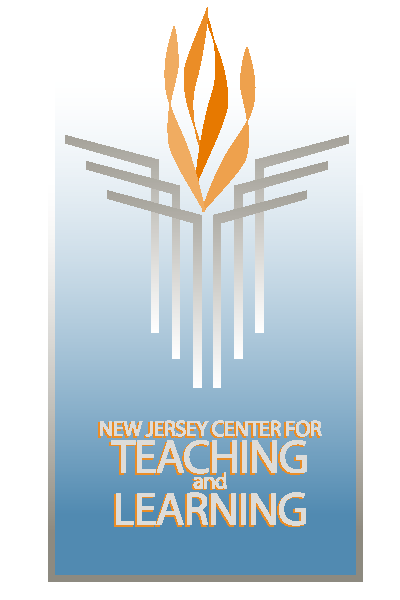 New Jersey Center for Teaching and Learning

Progressive Mathematics Initiative
This material is made freely available at www.njctl.org and is intended for the non-commercial use of students and teachers. These materials may not be used for any commercial purpose without the written permission of the owners. NJCTL maintains its website for the convenience of teachers who wish to make their work available to other teachers, participate in a virtual professional learning community, and/or provide access to course materials to parents, students and others.
Click to go to website:
www.njctl.org
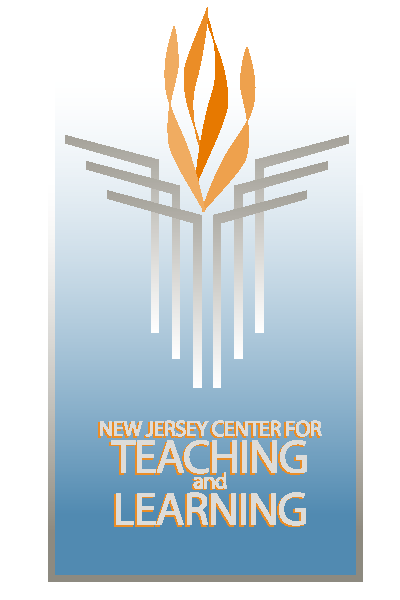 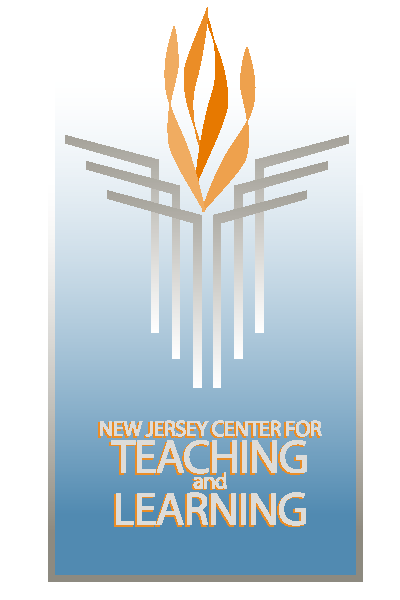 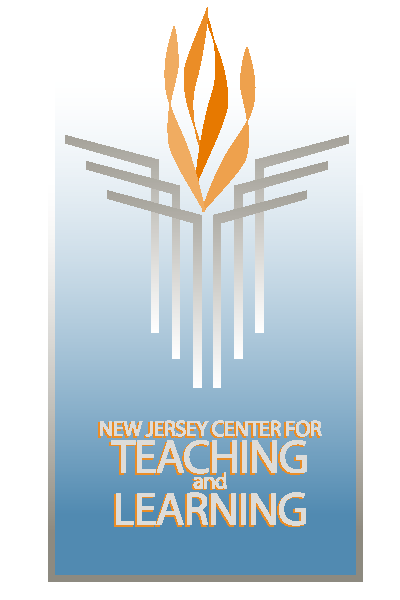 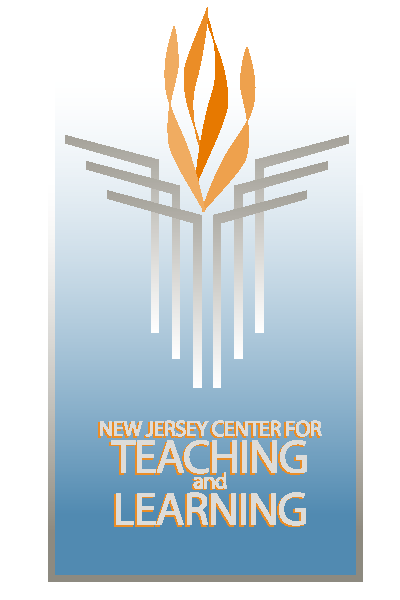 6th Grade Math

Equations & Inequalities
2013-04-19
www.njctl.org
Setting the PowerPoint View
Use Normal View for the Interactive Elements
To use the interactive elements in this presentation, do not select the Slide Show view. Instead, select Normal view and follow these steps to set the view as large as possible:
On the View menu, select Normal.
Close the Slides tab on the left. 
In the upper right corner next to the Help button, click the ^ to minimize the ribbon at the top of the screen. 
On the View menu, confirm that Ruler is deselected. 
On the View tab, click Fit to Window.
Use Slide Show View to Administer Assessment Items
To administer the numbered assessment items in this presentation, use the Slide Show view. (See Slide 14 for an example.)
Table of Contents
Click on a topic to go to that section.
Determining Solutions to Equations
Inverse Operations
Solving One Step Addition & Subtraction Equations
Solving One Step Multiplication & Division Equations
Writing Simple Inequalities
Solutions to Simple Inequalities
Graphing Solution Sets to Simple Inequalities
Common Core:  6.EE.5,7,8
Determining Solutions
to Equations
Return to Table of Contents
What is an equation?

An equation is a mathematical statement, in symbols, that two expressions are exactly the same (or equivalent). 

Equations are written with an equal sign, as in:

expression 1              2 + 3 = 5            expression 2

expression 1              9 - 2 = 7             expression 2
Equations can also be used to state the equality of two expressions containing one or more variables. 

In real numbers we can say, for example, that for any given value of x it is true that:

4x + 1 = 14 - 1    

If x = 3, then

 4(3) + 1 = 14 - 1
    12 + 1 = 13
          13 = 13
An equation can be 
compared to a balanced 
scale.

Both sides need to 
contain the same 
quantity in order for the  
scale to be "balanced."
For example, 20 + 30 = 50 represents an equation because both sides simplify to 50.
                    
20 + 30 = 50
       50  = 50 

Any of the numerical values in the equation can be represented by a variable.
Examples:

 20 + c = 50

 x + 30 = 50

20 + 30 = y
Determining the Solutions of Equations
A solution to an equation is a number that makes the equation true.

In order to determine if a number is a solution, replace the variable with the number and evaluate the equation.

If the number makes the equation true, it is a solution.
If the number makes the equation false, it is not a solution.
Example:

Which of the following is a solution of the equation?

y + 12 = 31{17, 18, 19, 20}

Write the equation four times.  Each time replace y with one of the  
possible solutions and simplify to see if it is true.

17 + 12 = 31 	18 + 12 = 31 	19 + 12 = 31 	20 + 12 = 31
        29 = 31  	        30 = 31                   31 = 31  	        32 = 31
            No                          No                          Yes                        No

Answer:
19 is the solution to y + 12 = 31
Try This:

Which of the following is a solution of the equation?

2x + 4 = 18{4, 5, 6, 7}

Write the equation four times.  Each time replace x with one of the possible solutions and simplify to see if it is true.

2(4) + 4 = 18	2(5) + 4 = 18	2(6) + 4 = 18	2(7) + 4 = 18
    8 + 4 = 18	  10 + 4 = 18	  12 + 4 = 18	  14 + 4 = 18
        12 = 18	        14 = 18	        16 = 18	        18 = 18
    No                         No                 No                     Yes

Answer:
7 is the solution to 2x + 4 = 18
Try This:

Which of the following is a solution of the equation?

3y - 4 = 29 {10, 11, 12, 13}

Write the equation four times.  Each time replace x with one of the possible solutions and simplify to see if it is true.

3(10) - 4 = 29	3(11) - 4 = 29	3(12) - 4 = 29	3(13) - 4 = 29
    30 - 4 = 29	    33 - 4 = 29	     36- 4 = 29	    39 - 4 = 29
         26 = 29	         29 = 29	         32 = 29	         35 = 29
             No                    Yes                    No                     No

Answer:
11 is the solution to 3y - 4 = 29
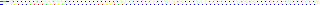 1
Which of the following is a solution to the equation:
x + 17 = 21          {2, 3, 4, 5}
[Speaker Notes: Answer: 4]
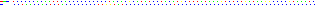 2
Which of the following is a solution to the equation:
m - 13 = 28          {39, 40, 41, 42}
[Speaker Notes: Answer: 41]
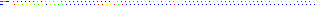 3
Which of the following is a solution to the equation:

         3x + 5 = 32          {7, 8, 9, 10}
[Speaker Notes: Answer: 9]
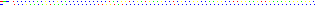 4
Which of the following is a solution to the equation:

         12b = 132          {9, 10, 11, 12}
[Speaker Notes: Answer: 11]
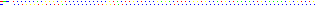 5
Which of the following is a solution to the equation:
3p - 4 = 38          {12, 13, 14, 15}
[Speaker Notes: Answer: 14]
What have you noticed about the number of solutions to each equation?

Each equation has only one solution.  There is only one value of the variable that will make each equation true.

Once you find the solution, you do not need to look any further!
Inverse Operations
Return to 
Table of  
Contents
Why are we moving on to Solving Equations?

First we evaluated expressions where we were given the value 
of the variable and had which solution made the equation true.

Now, we are told what the expression equals and we need to 
find the value of the variable.

When solving equations, the goal is to isolate the variable on 
one side of the equation in order to determine its value (the 
value that makes the equation true).

This will eliminate the guess & check of testing possible 
solutions.
In order to solve an equation containing a variable, you need to use inverse operations.

Inverse operations are operations that are opposites, or undo one another.

Can you name the inverse of each operation?


Addition   Subtraction

Subtraction   Addition 

Multiplication   Division

Division  Multiplication
When solving equations we are going to use the 4 basic inverse operations:


 Addition                          Subtraction

 Multiplication                 Division

Can you think of any others?

 Squaring                  Square Root
There are four properties of equality (Addition, Subtraction, Multiplication & Division) that we will use to solve equations.  

In simple terms the properties of equality state when you perform 
an operation on one side of an equation, you must do the same 
on the other side of the equation to make sure it stays balanced.

In other words, you can add/subtract/multiply/divide both sides 
of an equation by the same number and it remains a balanced
without changing the solution of the equation.
To solve for "x" in the following equation...
	     x + 7 = 32

Determine what operation is being shown (in this case, it is 
addition).  Do the inverse to both sides.

                  x + 7 = 32
                      - 7    - 7
                    x     = 25

To check your value of "x"...

In the original equation, replace x with 25 and see if it makes the equation true.
 x  + 7 = 32
25 + 7 = 32
      32 = 32
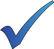 For each equation, write the inverse operation needed to solve for the variable.

a.) y + 7 = 14    subtract 7 		b.)  a - 21 = 10     add 21


c.) 5s = 25        divide by 5 		d.)    x   = 5          multiply by 12
       				                    12
tap
tap
tap
tap
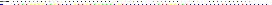 6
What is the inverse operation needed to solve this equation?  

                            7x = 49
A
Addition
B
Subtraction
C
Multiplication
Division
D
[Speaker Notes: Answer: D]
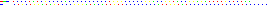 7
What is the inverse operation needed to solve this equation? 

                             x - 3 = 12
A
Addition
B
Subtraction
C
Multiplication
D
Division
[Speaker Notes: Answer: A]
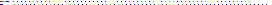 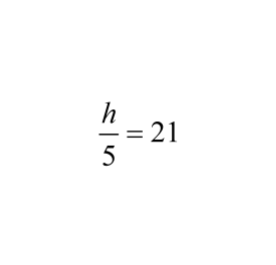 8
What is the inverse operation needed to solve this equation?
A
Addition
B
Subtraction
C
Multiplication
D
Division
[Speaker Notes: Answer: C]
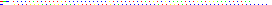 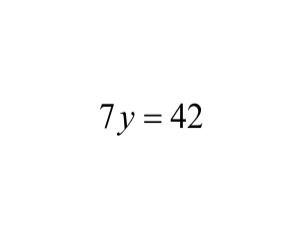 9
What is the inverse operation needed to solve this equation?
A
Addition
B
Subtraction
C
Multiplication
D
Division
[Speaker Notes: Answer: D]
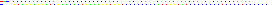 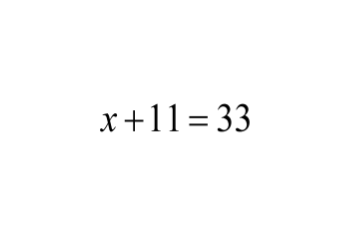 10
What is the inverse operation needed to solve this equation?
A
Addition
B
Subtraction
C
Multiplication
D
Division
[Speaker Notes: Answer: B]
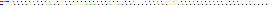 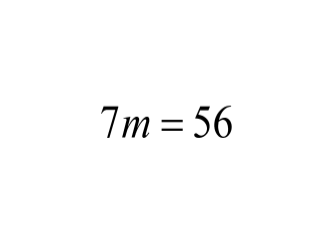 11
What is the inverse operation needed to solve this equation?
A
Addition
B
Subtraction
C
Multiplication
D
Division
[Speaker Notes: Answer: D]
Solving One Step
Addition & Subtraction  Equations
Return to 
Table of 
Contents
To solve equations, you must use inverse operations in order to isolate the variable on one side of the equation.

Whatever you do to one side of an equation, you MUST do to the other side!
+5
+5
Examples:

y + 9 = 16
    - 9     -9  The inverse of adding 9 is subtracting 9
      y = 7


m - 16 = 4
     +16 +16  The inverse of subtracting 16 is adding 16
       m = 20 


Remember - whatever you do to one side of an equation, you
MUST do to the other!!!
One Step Equations

Solve each equation then click the box to see work & solution.
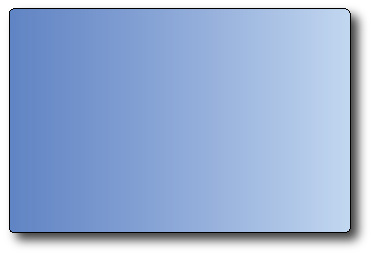 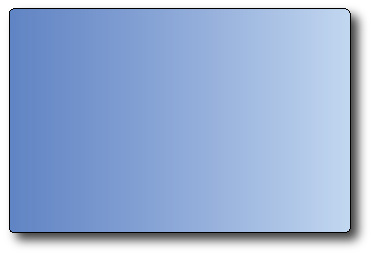 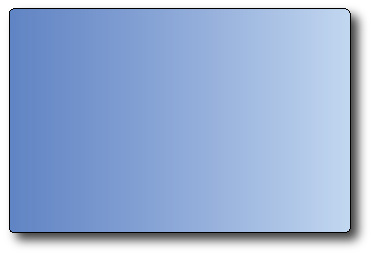 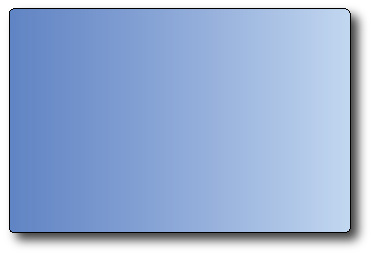 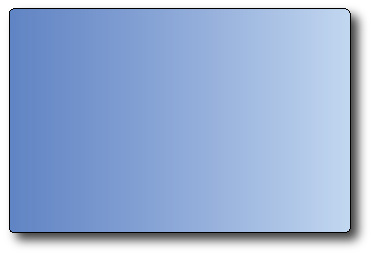 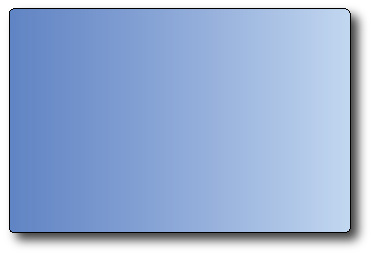 click to show
inverse operation
click to show
inverse operation
click to show
inverse operation
click to show
inverse operation
click to show
inverse operation
click to show
inverse operation
x + 8 = 12
    - 8   - 8
     x = 4
x - 23 = 43
   +23  +23                                                              
  x = 66                       


x - 18 = 51 
   +18  +18 
      x = 69


x - 4 = 7
   +4  +4
   x = 11
x + 2 = 14
     -2    -2
     x = 12
x + 5 = 13
    - 5   - 5
      x = 8
click to show
inverse operation
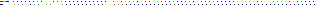 12
Solve. 

x + 6 = 11
[Speaker Notes: Answer: x=5]
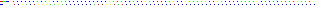 13
Solve.

j + 15 = 27
[Speaker Notes: Answer: j=12]
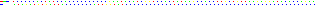 14
Solve.

x - 9 = 67
[Speaker Notes: Answer: x=76]
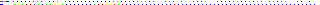 15
Solve.

x - 13 = 54
[Speaker Notes: Answer: x=67]
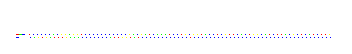 16
Solve.

w - 23 = 47
[Speaker Notes: Answer: w=70]
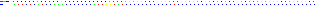 17
Solve.

w + 17 = 37
[Speaker Notes: Answer: w=20]
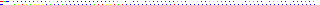 18
Solve.

n - 15 = 23
[Speaker Notes: Answer: n=38]
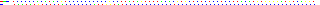 19
Solve.

23 + t = 51
[Speaker Notes: Answer: t=28]
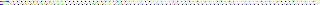 20
Solve.

y - 17 = 51
[Speaker Notes: y=68]
Solving One Step Multiplication & Division Equations
Return to
Table of 
Contents
Examples:

6m = 72
  6       6    The inverse of multiplying by 6 is dividing by 6
  m = 12



  2 x m = 3 x 2   The inverse of dividing by 2 is multiplying by 2
         2            
        m = 6


Remember - whatever you do to one side of an equation, 
you MUST do to the other!!!
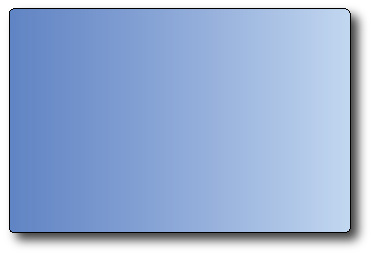 One Step Equations

Solve each equation then click the box to see work & solution.
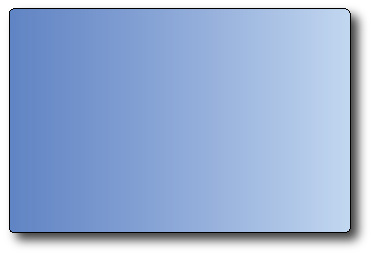 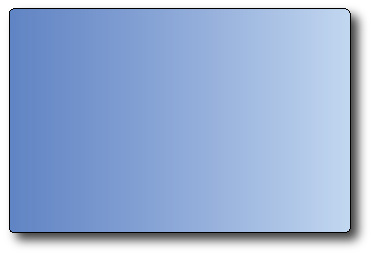 click to show
inverse operation
x = 12                                                        
2                            
2x = 12 x 2
 2
  x = 24                       


x = 7
5      
5x = 7 x 5
 5   
x = 35


4 = x
      6
6 x 4 = 6x
             6
  24 = x
3x = 15                                                        
 3      3                      
  x = 5                       




4x = 12
 4      4
   x = 3




25 = 5x
 5      5
  5 = x
click to show
inverse operation
click to show
inverse operation
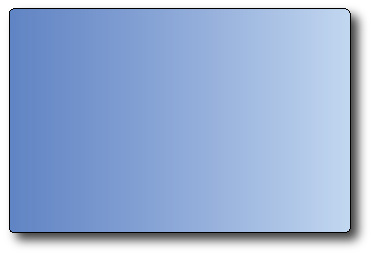 click to show
inverse operation
click to show
inverse operation
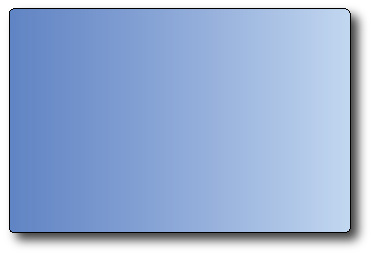 click to show
inverse operation
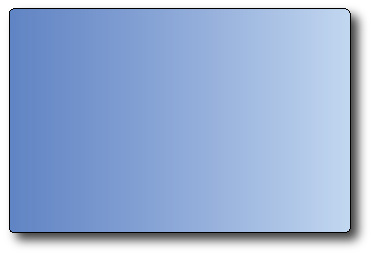 click to show
inverse operation
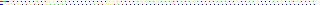 21
Solve.

115 = 5x
[Speaker Notes: Answer: x=23]
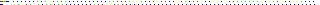 22
Solve.

x = 9
8
[Speaker Notes: Answer: x=72]
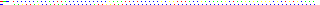 23
Solve.

n = 13
6
[Speaker Notes: Answer: n=78]
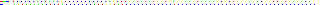 24
Solve.

3x = 51
[Speaker Notes: Answer: x=17]
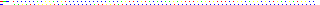 25
Solve.

48 = 12y
[Speaker Notes: Answer: y=4]
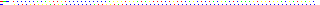 26
Solve.

y = 25
9
[Speaker Notes: Answer: y=225]
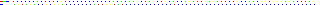 27
Solve.

33 = 11m
[Speaker Notes: Answer: m=3]
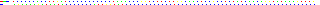 28
Solve.

x = 14
7
[Speaker Notes: Answer: x=98]
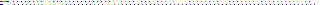 29
Solve. 

108 = 12r
[Speaker Notes: Answer: r=9]
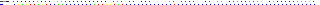 30
Solve.

x = 23
5
[Speaker Notes: Answer: x=115]
Writing Simple Inequalities
Return to
Table of Contents
What do these symbols mean?
Greater 
Than
Less
Than
Greater 
Than or Equal To
Less Than 
or Equal To
move square to reveal answer
An inequality is a statement that two quantities are not equal.  
The quantities are compared by using one of the following signs:
When am I ever going to use it?
Your parents and grandparents want you to start eating a healthy breakfast. The table shows the nutritional requirements for a healthy breakfast cereal with milk.
Healthy Breakfast Cereals (per serving)
Suppose your favorite cereal has 2 grams of fat, 7 grams of protein, 3 grams of fiber and 4 grams of sugar.  Is it a healthy cereal?
[Speaker Notes: Answer: Did you compare your favorite cereal’s nutritional values to the healthy requirements on the table?
If you did, you found out that you have been eating a healthy breakfast. Now you can prove it to your parents and grandparents.]
Healthy Breakfast Cereals (per serving)
Is a cereal with 3 grams of fiber considered healthy?
[Speaker Notes: Answer: A cereal with 3 grams of fiber just makes it at being healthy. It needed at least 3 grams.]
Healthy Breakfast Cereals (per serving)
Is a cereal with 5 grams of sugar considered healthy?
[Speaker Notes: Answer: A cereal with 5 grams of sugar is still considered healthy but is very close to being unhealthy.]
When you need to use an inequality to solve a word problem, 
you may encounter one of the phrases below.
Here are some more expressions you may encounter:
How are these inequalities read?
Click to Reveal
Click to Reveal
2 + 2 > 3    Two plus two is greater than 3
Click to Reveal
2 + 2 > 3    Two plus two is greater than or equal to 3
Click to Reveal
2 + 2 ≥ 4    Two plus two is greater than or equal to 4
Click to Reveal
2 + 2 < 5    Two plus two is less than 5
Click to Reveal
2 + 2 ≤ 5    Two plus two is less than or equal to 5
2 + 2 ≤ 4    Two plus two is less than or equal to 4
Writing inequalities
Let's translate each statement into an inequality.
words
x is less than 10
translate to
inequality statement
x
10
<
20 is greater than or equal to y
20
>
y
Try These:
1.  14 is greater than a

2.  b is less than or equal to 8

3.  6 is less than the product of f and 20

4.  The sum of t and 9 is greater than or equal to 36

5.  7 more than w is less than or equal to 10

6.  19 decreased by p is greater than or equal to 2

7.  Fewer than 12 items

8.  No more than 50 students

9.  At least 275 people attended the play
[Speaker Notes: Answers: 1. 14 > a; 2. b ≤ 8;  3. 6 < 20f; 4. t + 9 ≥ 36;  5. 7 + w  ≤ 10;  
6. 19 – p ≥ 2; 7. n < 12;  8. s < 50;  9. p ≥ 275]
Try to change the following expressions from English into math.
Answer
Twice a number is at most six.
2x ≤ 6
Answer
Two plus a number is at least four.
2 + x ≥ 4
Three less than a number is less than five.
Answer
x - 3 < 5
Answer
The product of a number and thirteen is greater than nine.
13x > 9
Answer
Three times a number plus one is at least ten.
3x + 1 > 10
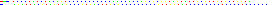 31
Write an inequality for the sentence:  

m is greater than 9
m < 9
A
m < 9
B
m > 9
C
m > 9
D
[Speaker Notes: Answer: C]
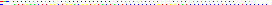 32
Write an inequality for the sentence:  

12 is less than or equal to y
A
12 < y
B
12 < y
C
12 > y
D
12 > y
[Speaker Notes: Answer: B]
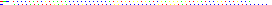 33
Write an inequality for the sentence:  

The grade, g, on your test must exceed 80%
A
g < 80
B
g < 80
C
g > 80
D
g > 80
[Speaker Notes: Answer: C]
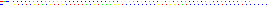 34
Write an inequality for the sentence:  

y is not more than 25
A
y < 25
y < 25
B
y > 25
C
y > 25
D
[Speaker Notes: Answer: B]
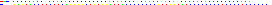 35
Write an inequality for the sentence:  

The total, t, is fewer than 15 items.
t < 15
A
t < 15
B
t > 15
C
t > 15
D
[Speaker Notes: Answer: A]
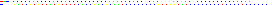 36
Write an inequality for the sentence:  

k is less than or equal to twenty
k < 20
A
k < 20
B
k > 20
C
k > 20
D
[Speaker Notes: Answer: B]
Solutions to Simple Inequalities
Return to  
Table of 
Contents
Solution Sets
Remember:  Equations have one solution.

Solutions to inequalities are NOT single numbers. Instead, inequalities will have more than one value for a solution.
10
8
9
-2
-1
1
2
3
4
5
6
7
-9
-8
-7
-6
-5
-4
-3
0
-10
This would be read as, "The solution set is all numbers greater than or equal to negative 5."
Let's name the numbers that are solutions to the given inequality.
r > 10 

Which of the following are solutions? {5, 10, 15, 20}
10 > 10 is not true
So, 10 is not a solution
5 > 10 is not true
So, 5 is not a solution
15 > 10 is true
So, 15 is a solution
20 > 10 is true
So, 20 is a solution
Answer:
{15, 20} are solutions to the inequality r > 10
Let's try another one.
30 ≥ 5d; {4,5,6,7,8}
30 ≥ 5d
30 ≥ 5(5)
30 ≥ 25
30 ≥ 5d
30 ≥ 5(4)
30 ≥ 20
30 ≥ 5d
30 ≥ 5(6)
30 ≥ 30
30 ≥ 5d
30 ≥ 5(7)
30 ≥ 35
30 ≥ 5d
30 ≥ 5(8)
30 ≥ 40
Answer: {4,5,6}
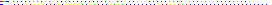 37
Which of the following are solutions to 
the inequality:    

                        x > 11{9, 10, 11, 12}

Select all that apply.
A
9
10
B
C
11
D
12
[Speaker Notes: Answer: C, D]
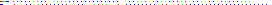 38
Which of the following are solutions to 
the inequality:    

                   m < 15 {13, 14, 15, 16}

Select all that apply.
A
13
14
B
C
15
D
16
[Speaker Notes: Answer: A, B]
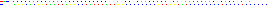 Which of the following are solutions to 
the inequality:    

                   x > 34 {32, 33, 34, 35}

Select all that apply.
39
A
32
33
B
34
C
D
35
[Speaker Notes: Answer: D]
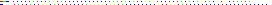 40
Which of the following are solutions to 
the inequality:    

                   3x > 15{4, 5, 6, 7}

Select all that apply.
A
4
5
B
6
C
D
7
[Speaker Notes: Answer: C, D]
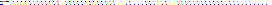 41
Which of the following are solutions to 
the inequality:    

                   6y < 42 {6, 7, 8, 9}

Select all that apply
A
6
7
B
8
C
D
9
[Speaker Notes: Answer: A, B]
Graphing Solution Sets to Simple Inequalities
Return to 
Table of 
Contents
Since inequalities have more than one solution, we show the solution two ways.  

The first is to write the inequality.  
The second is to graph the inequality on a number line.

In order to graph an inequality, you need to do two things:

1.  Draw a circle (open or closed) on the number that is your boundary.

2.  Extend the line in the proper direction.
Determining Whether to Use an Open 
or Closed Circle
An open circle on a number shows that the number is not part of the solution.  It serves as a boundary only.

It is used with "greater than" and "less than".
The word equal is not included.
<   >
A closed circle on a number shows that the number is part of the solution.

It is used with "greater than or equal to" and "less than or  equal to".
<   >
Determining Which Direction to Extend the Line


            Extend Line to the Left:
            If the variable is smaller than the number then you extend your      
            line to the left (since smaller numbers are on the left).

Extend the line to the left in these situations:
# > variable
variable < #

            Extend Line to the Right:
            If the variable is larger than the number then you extend your line 
            to the right (since bigger numbers are on the right).

Extend the line to the right in these situations:
# < variable
variable > #
Graphing Inequalities
Graph the solution to: x is less than one

Step 1:  Figure out what the inequality solution requires.  For 
 example, rewrite x is less than one as x < 1.

Step 2:  Draw a circle on the number line where the number 
 being graphed is represented.  In this case, draw an open circle since it represents the starting point for the inequality solution but is not part of the solution.
-5
5
-4
-3
-2
-1
1
2
0
3
4
x < 1
Step 3:  Draw an arrow on the number line showing all possible 
 solutions. This number is less than one, so the arrow will be 
drawn to the left of the boundary point.
-5
5
-4
-3
1
2
-2
-1
3
4
0
Step 4:  Draw a line, thicker than the horizontal line, from the dot
to the arrow. This represents all of the numbers that fulfill the 
inequality.
-5
5
-1
-2
-4
-3
1
2
0
3
4
Example

Graph the solution to: x is greater than or equal to one

Step 1:  Rewrite x is greater than or equal to one as x > 1.

Step 2:  Draw a circle on the number line at 1.  
 In this case, a closed circle since it represents the starting point and is a part of the solution. 

Step 3: Determine which direction to draw your arrow and extend your line.
Since x is greater than 1, you will extend your line to the right.
10
8
9
-9
-8
-7
-6
-5
-4
-3
-2
-1
0
1
2
3
4
5
6
7
-10
Remember!
Open circle means that  number is not included in the solution set and is used to  represent < or >.
Closed circle means the solution set includes that number and is  used to represent ≤ or ≥.
Try These.
Graph the inequality.
x > 5
10
8
9
-2
-1
0
1
2
3
4
5
6
7
-9
-8
-7
-6
-5
-4
-3
-10
10
8
9
-9
-8
-7
-6
-5
-4
-3
-2
-1
0
1
2
3
4
5
6
7
-10
Graph the inequality 
-3 > x
Try these.
Graph the inequalities.
1.  x > 4
-5
-4
-3
-2
-1
1
2
5
0
3
4
-5
-4
-3
-2
1
2
-1
5
0
3
4
2.  x < -5
Try these.
State the inequality shown.
Click to  Reveal
1.  x < 5
-5
-4
-3
-2
1
2
5
-1
0
3
4
Click to  Reveal
-1
-2
-5
-4
-3
1
2
5
0
3
4
2.  x > -1
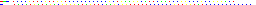 42
This solution set graphed below is x > 4?
A True
B False
10
8
9
1
0
2
3
4
5
-2
6
-9
-8
-7
-6
-5
-4
-3
-1
7
-10
[Speaker Notes: Answer: False]
Remember!
Closed circle means the solution set includes that number  
and is used to represent ≤ or ≥.

Open circle means that number is not included in the  
solution set and is used to represent < or >.


Extend your line to the right when the variable is larger  
than the number.
# < variable 			variable > #

Extend your line to the left when the variable is smaller  
than the number.
# > variable 			variable < #
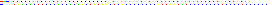 -5
5
-4
-3
-2
-1
0
1
2
3
4
43
x > 3
A
x < 3
B
C
x < 3
x > 3
D
[Speaker Notes: Answer: D]
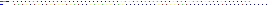 5        6       7        8       9      10      11     12     13      14     15
44
11 < x
A
11 > x
B
C
11 > x
11 < x
D
[Speaker Notes: Answer: A]
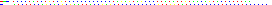 -5
5
-4
-3
-2
-1
0
1
2
3
4
45
x > -1
A
x < -1
B
C
x < -1
x > -1
D
[Speaker Notes: Answer: C]
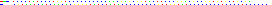 46
-5
-4
-3
-2
-1
1
2
3
4
5
0
-4 < x
A
-4 > x
B
C
-4 > x
-4 < x
D
[Speaker Notes: Answer: C]
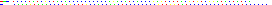 47
-5
5
-4
-3
-2
-1
0
1
2
3
4
x > 0
A
x < 0
B
C
x < 0
x > 0
D
[Speaker Notes: Answer: B]
A store's employees earn at least $7.50 per hour. Define a variable and write an inequality for the amount the employees may earn per hour.  Graph the solutions.

Let e represent an employee's wages.
An employee earns

e
at least

>
$7.50

7.5
0             1             2              3            4              5             6             7            8              9            10
7.5
Try this:

The speed limit on a road is 55 miles per hour. Define a variable, 
write an inequality and graph the solution.
[Speaker Notes: Let s = speed
0 < s < 55
Closed circles on 0 and 55 with solid line between]
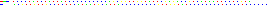 48
The sign shown below is posted in front of a roller coaster ride at the Wadsworth County Fairgrounds. If h represents the height of a rider in inches, what is a correct translation of the statement on this sign?
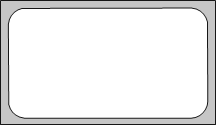 All riders MUST be at least 48  inches tall.
h < 48
A
h > 48
B
C
h < 48
h > 48
D
From the New York State Education Department. Office of Assessment Policy, Development and 
Administration. Internet. Available from www.nysedregents.org/IntegratedAlgebra; accessed 17, June, 2011
[Speaker Notes: Answer: D]